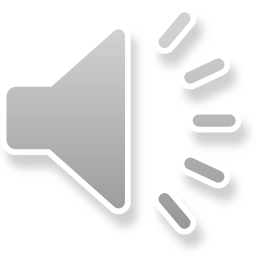 Key Points to Remember
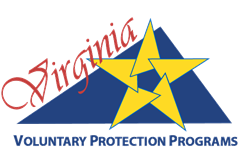 Press the spacebar to continue
[Speaker Notes: This report will be sent to the VPP Evaluation Team members to review before your VPP Evaluation
Is it something you can be proud of, does it showcase your company and commitment to VPP and being STAR quality? 
If you were to read it before an evaluation, what would you think?]
Key Points to Remember
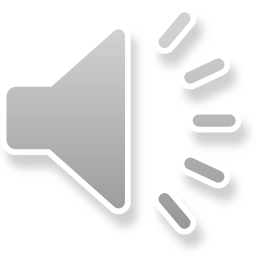 This report will be sent to the VPP Evaluation Team members to review before your VPP Evaluation

Is it something you can be proud of, does it showcase your company and commitment to VPP and being STAR quality? 

If you were to read it before an evaluation, what would you think?
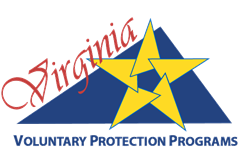 Press the spacebar to continue
[Speaker Notes: This report will be sent to the VPP Evaluation Team members to review before your VPP Evaluation
Is it something you can be proud of, does it showcase your company and commitment to VPP and being STAR quality? 
If you were to read it before an evaluation, what would you think?]
Key Points to Remember
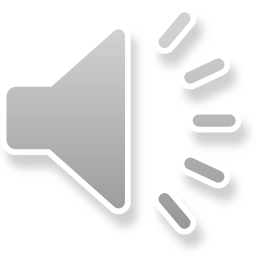 The purpose of this evaluation is to determine and implement changes needed to improve worker safety and health protection

The evaluation needs to be honest, objective, critical and comprehensive

If the site has had an onsite VOSH Inspection or significant safety related event reported in the news, be sure to include this information in the evaluation
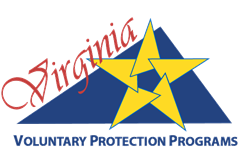 Press the spacebar to continue
[Speaker Notes: The purpose of this evaluation is to determine and implement changes needed to improve worker safety and health protection

If the site has had an onsite VOSH Inspection or significant safety related event reported in the news, be sure to include this information in the evaluation]
Key Points to Remember
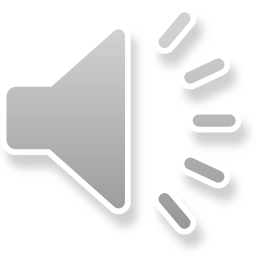 Make sure the rate calculations and NAICS code determination are correct.

Follow up on all of the site’s previous year’s evaluation recommendations.  Either close them out with a summary of what was accomplished, or explain why they are still open or applicable, and how they have been modified for this year.
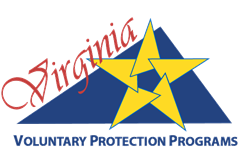 Press the spacebar to continue
[Speaker Notes: Make sure the rate calculations and NAICS code determination are correct.

Follow up on all of the site’s previous year’s evaluation recommendations.  

Either close them out with a summary of what was accomplished, or explain why they are still open or applicable, and how they have been modified for this year.]
Key Points to Remember
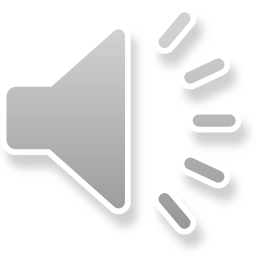 Always include who or what committee has the lead responsibility for implementing the recommendation  

Self-evaluations with no recommendations for improvement are basically not acceptable
Strive for areas of continuous improvement
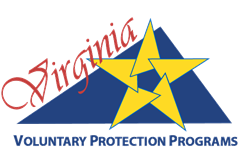 Press the spacebar to complete
[Speaker Notes: STAR sites not only meet OSHA’s Safety and Health performance standards, they set their own more stringent standards where necessary for effective employee protection. 

Continuous improvement is a well-established principle of VPP. Participants strive to make ongoing gains in performance and protective systems, and OSHA strives to improve the VPP, its policies and procedures, and its impact on workplaces throughout the United States.]